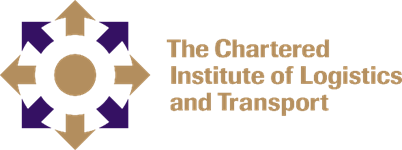 Response coverage from our global training family
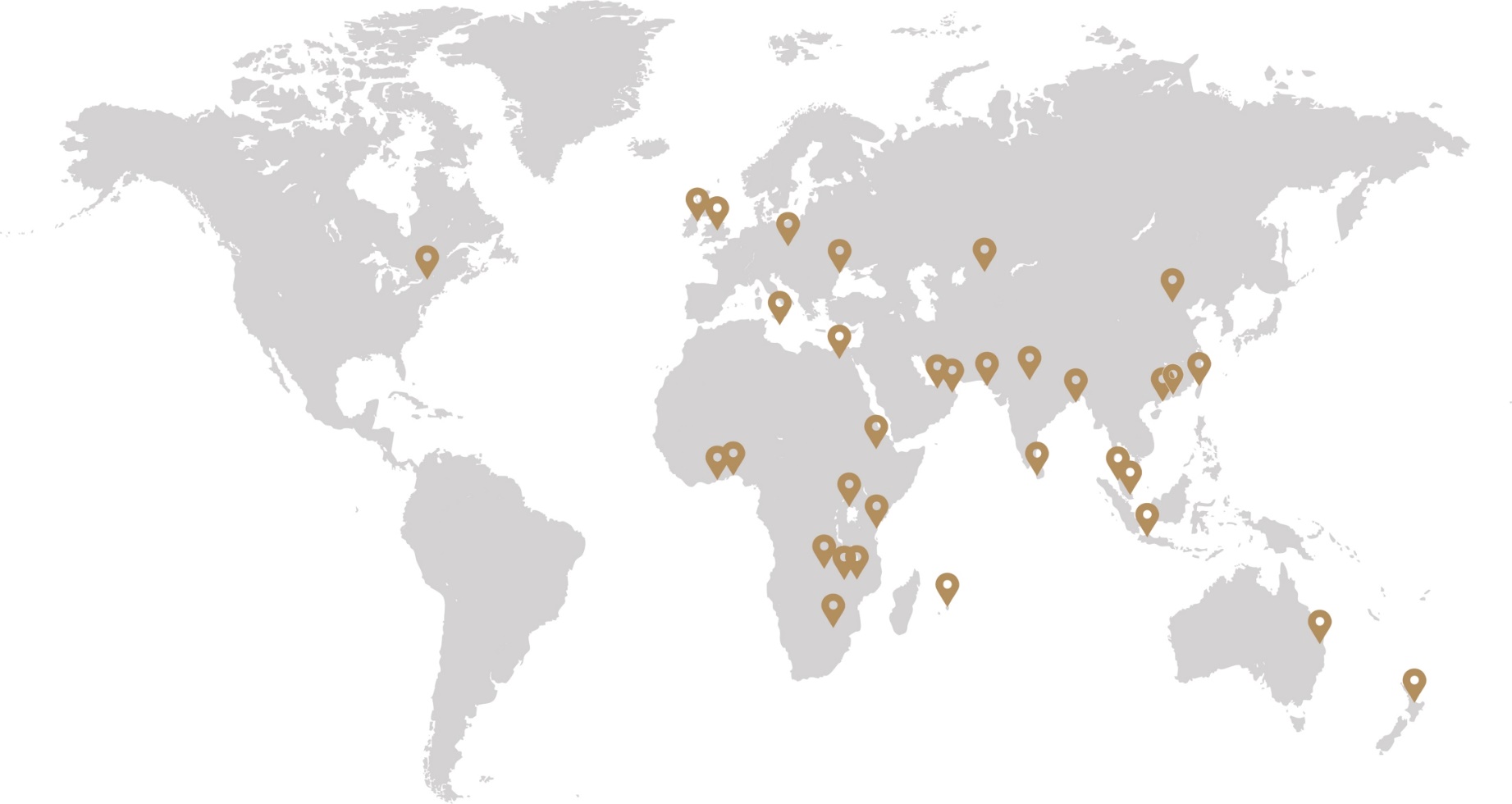 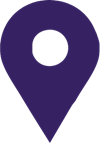 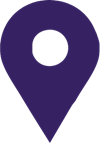 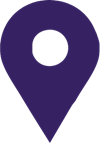 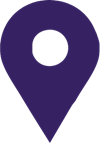 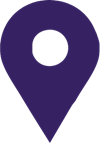 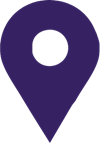 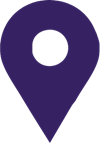 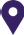 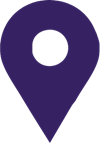 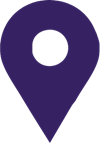 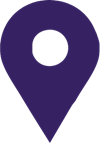 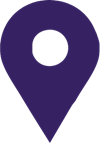 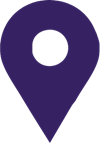 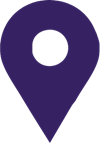 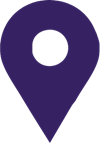 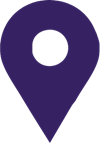 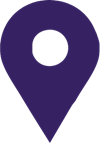 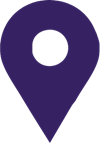 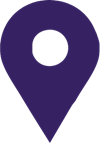 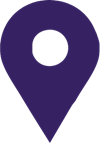 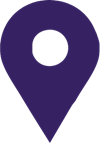 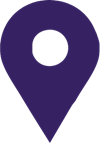 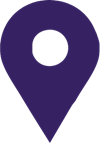 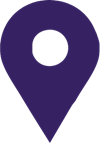 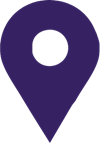 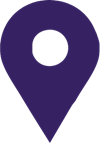 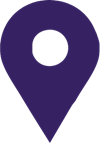 Countries with training providers that replied to our Covid-19 impact survey
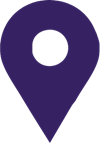